Peer Support Improves Clinical Outcomes
Engagement to Activation
Julie Hardle, CPSS, CPRC
Tyson Hawkins, CPSS, CPRC, YSP
Optum Idaho Recovery/Resiliency Team
Oct. 18, 2022
The Boise River
* Stock photo
1
Hope is the route to recovery
Agenda
2
What is unique about the peer role
3
Engagement to activation
4
Vision and approach to peer support
5
Evidence and effectiveness of peer support
Julie’s recovery story
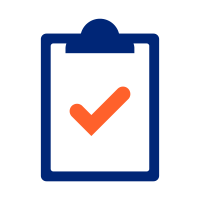 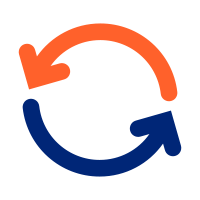 Engaged in treatment but continued loss of community and isolation
Years of struggle and progressive decline
Activated to self-determination and driver of my care.  Thriving beyond expectation
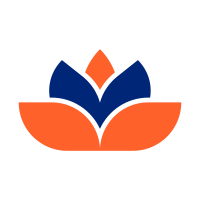 Hospitalizations were necessary but often overwhelming & debilitating
Recovery story, people can and do get better -HOPE
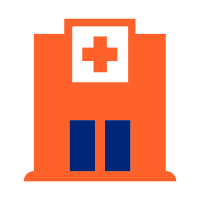 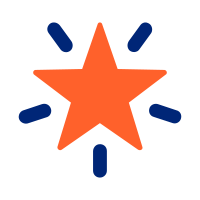 [Speaker Notes: Share short version of recovery story]
Tyson's recovery story
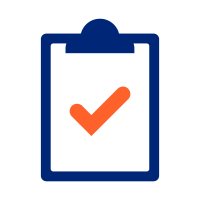 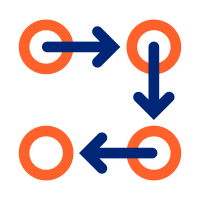 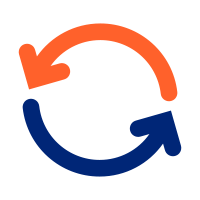 Legally compelled to engage with treatment for mental health and substance use
Years of undiagnosed and untreated mental health illness post-military service
Momentum builds from positive results and consistency, triggers activation in recovery and self-care efforts. Living fulfilled and purposeful life in recovery beyond imagination.
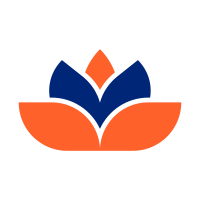 Recovery begins with self-awareness and commitment to change, positive results begin to follow
Self-medicating with substances leads to criminal charges, entry to Veterans Court
.
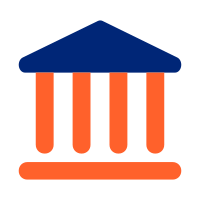 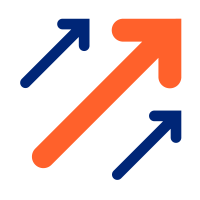 Hope is the route to recovery
[Speaker Notes: Hope is:
A thought process made up of a trilogy of goals, pathways, and agency.
Hope happens when:
 Have the ability to set realistic goals 
 Are able to figure out how to achieve those goals 
 Believe in ones-self 

Hope is a combination of setting goals, having the tenacity and
perseverance to pursue them and believing in our own abilities.


Setting an achieving goals (one step at a time)
Tenacity and perseverance to pursue
Believing in our own abilities 

All equals HOPE and is greatly accelerated with SUPPORT,  especially support of those working on recovery!]
Hope is the route to recovery…
Better future perceived
Better future achieved
[Speaker Notes: Hope offers the means by which a better future can be perceived and achieved.
While several factors are important to a person’s recovery journey; i.e., 
Learning how to manage one’s condition
Minimizing self-stigma,
Improving self-esteem, etc. but;
HOPE is the central tenet in Recovery
It’s the catalyst for change
It’s the enabler of the other factors for recovery to take root.
There is always the potential for recovery as long as a person has HOPE]
What is unique about the peer role in review?
[Speaker Notes: Peer support specialist are living a life of recovery
This means that they have shared similar experiences to those they are working with
This is referred to “peerness”  
They engage from a place of mutuality (both parties will learn and grow from the relationship) Having similar experiences typically accelerates building a relationship of trust and inspires HOPE
PSS can offer a level of acceptance, understanding, and validation not found in many other professional relationships b/c of the shared experience.
Peer worker are supportive as opposed to directive

	Supportive relationship 
	1.  Commit to supporting (the other person)
	2.  Relationship is built on honesty, openness and trust
	3.  Allow, empower, and encourage self responsibility
	4.  Believe in and ENCOURAGE
	5.  Relationship built on equality and mutuality

          Directive relationship 
	1.  Take charge
	2.  Assert your authority (whether verbally or non-verbally)
            3.  Follow protocols]
The feasibility of peersStudies have consistently found that…
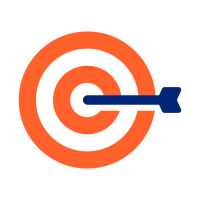 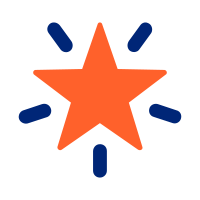 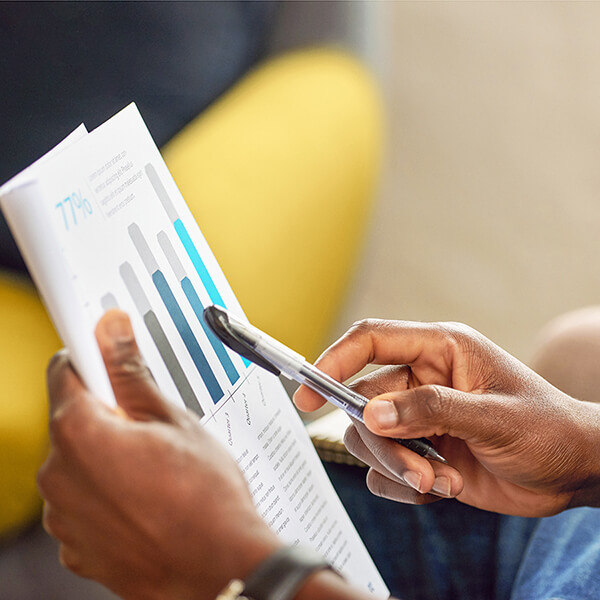 Peer Staff
Improved outcomes
Peer staff were able to function in helping roles and achieved outcomes on par with “traditional” clinical staff1,2,3
Improved outcomes for individuals who received peer support in conjunction with traditional treatment in comparison with those who received treatment as usual 2,4
1. Davidson L, Shahar G, Stayner DA et al. (2004) Supported socialization for people with psychiatric disabilities: lessons from a randomized controlled trial. Journal of Community Psychology, 32:453-77. 2. O’Donnell M, Parker G, Proberts M et al. (1999) A study of client-focused case management and consumer advocacy: the Community and Consumer Service Project. Australia & New Zealand Journal of Psychiatry, 33:684-93. 3. Solomon P, Draine J. (1995). The efficacy of a consumer case management team: two-year outcomes of a randomized trial. Journal of Mental Health Administration. 22:135-46. 4. Clarke GN, Herincks HA, Kinney RF et al. (2002) Psychiatric hospitalizations, arrests, emergency room visits, and homelessness of clients with serious and persistent mental illness: findings from a randomized trial of two ACT programs vs. usual care. Mental Health Services Research, 2:155-64.
[Speaker Notes: Peers perform as well as others and offering peer support with “traditional” services achieves improved outcomes.

As a reminder:

Peer support services are considered “evidenced-based by the Center for Medicare and Medicaid Services and a “critical pathway” of increasing client involvement in behavioral healthcare…. New Freedom Commission on Mental Health.]
…isn’t peer support a duplication of services?
The role of a peer support worker complements but does not duplicate or replace the roles of therapist, case managers and other members of the treatment team.
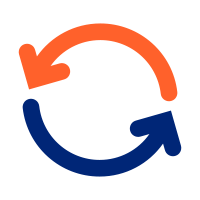 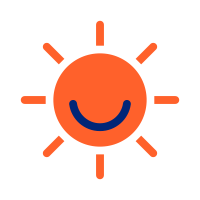 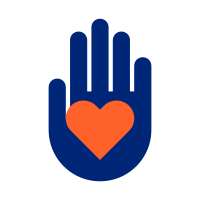 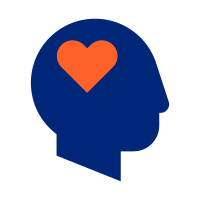 Being sources of positivity, support and hope
The sense of mutuality created through thoughtful sharing, coaching and modeling
Knowledge and expertise of what it is to live and thrive with MH and SUD disorders
Sharing real-life examples of self-determination and the power of recovery
.
Davidson, L., Bellamy, C., Guy, K., & Miller, R. (2012). Peer support among persons with severe mental illnesses: a review of evidence and experience. World Psychiatry, 11(2), 123-128.
[Speaker Notes: When peer support is offered in accordance with defined roles and 2019  practice guidelines it is not a duplication of services and compliments other services being offered.
  
If peer support services seem to be a duplication of others services check for peer  “drift”


2019  Practice Guidelines for reminder and clarification]
Two similar but distinct services striving for the same goal
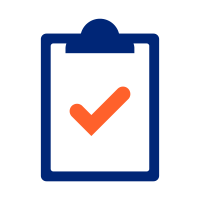 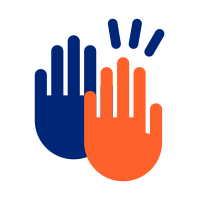 Case Management
Peer Support
Assess 
 
Provide assistance with access to needed services and providers

Develops a Case Management Services Plan

Links to entitlement programs: SSA for SSI or SSDI, housing, voc. rehab., eligibility assessments and reviews
 
Coordinates care with all providers
 
Monitors adherence to TX plan, informs and collaborates with all members of the treatment team
Inspires HOPE and supports and celebrates member progress

Mentor, advocate, connect, bridge, guide, coach, teach, support
  
Assist in identification of strengths and purpose (Peer Services Needs Assessment Inventory)

Promotes empowerment and fosters self-determination and choice

Provides advocacy and teaches how to self-advocate
 
Assists with recovery to include development of skills for a proactive role in their recovery (Activation)

Connects to community (recovery supports) to address isolation, build connection and build community (safety net)
[Speaker Notes: Showing the roles associated with these two services illustrates 	how they are different.


	Showing how Case Management and Peer Support Differ:]
Lived expertise or experiential knowledge
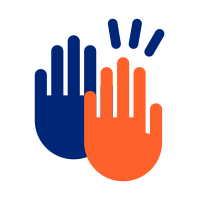 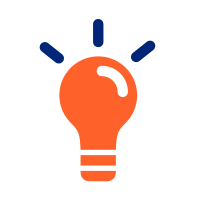 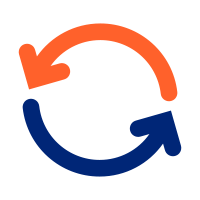 While often quite unique to the individual’s circumstances, it is pragmatic in nature, which can serve as a catalyst to the promotion of choice and self-determination
A more active approach to coping with the mental health/substance use condition that can be difficult to achieve in the context of the traditional “doctor-patient” relationship
The sharing of experiential knowledge for instance in a recovery story infuses hope
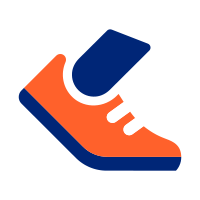 Specialized information and perspective that one obtains from living with a mental health or substance use condition
[Speaker Notes: People with lived experience model hope for others.
The insights of people with lived experience can be extremely valuable in prevention planning, treatment, education, and improving supports
Involving people with lived experience can help tailor approaches and meet needs]
Helper theory or therapy principle
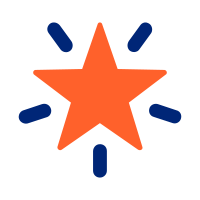 Builds stronger relationships
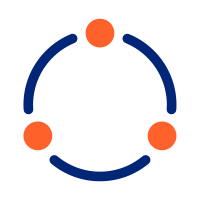 The helper can benefit equally or more than the recipient of the help and increase self-efficacy and self-confidence
Evidence shows that helping others can have a positive effect on your own mental health and well-being.  It feels good, creates belonging and reduces isolation; it helps to keep things in perspective, it raises mood. 
The more we do for others, the more we do for ourself.
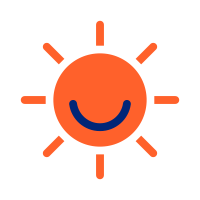 Gives a sense of purpose, meaning and satisfaction
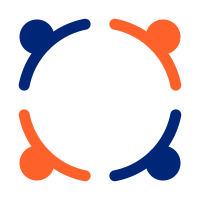 Provides a sense of community
[Speaker Notes: Let’s use mutual support groups (peer support groups) to illustrate how the theory works: 
Those that participate in these groups usually share a common goal
All group members consider themselves equal and equally contribute to the welfare of the groups
There is a facilitator (a peer support specialist ) and these are some of the ways they benefit from their role
Through exercising self-awareness they gain improved self image
 
 They experience meaningful development of abilities, i.e., learning through teaching, mentoring, coaching other, etc.  (advocacy)
Gaining access to a socially-valued role. For me this helped with the internal stigmatization I had done.
They enjoy opportunities to affirm one’s own wellness ( and role model what that looks like.  It increase confidence and all forms of discrimination and stigma
Shifting focus from self-concerns and problems to assisting others reveals solutions and builds confidence.]
Peer support provided by people with “lived experience” and training
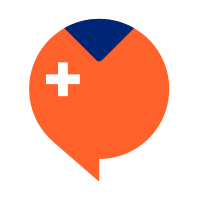 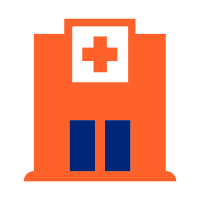 Mutual support groups
Offered in-person or virtually
Crisis diversion programs that have a strong peer component
Peer programs
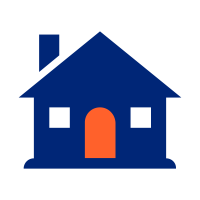 Peer-based educational programs
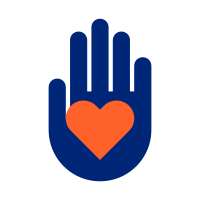 Provided for individual, friends and families
One-on-one peer support
Provided by peer support specialist, youth peer support specialist, peer recovery coaches and family support partners
[Speaker Notes: 1.  Essentially peer support services are offering in 4 different 		settings…

	Mutual support groups

	Peer based education programs, typically these have a set 	curriculum that is followed, i.e., NAMI, MHA and DBSA all have 	different educational programs that are peer delivered

	One on one peer support that is delivered across our network of 	providers, within recovery community organizations, etc.

	Crisis diversion programs, i.e., crisis centers, mobile crisis 	outreach teams, warm lines, crisis lines]
Engagement to activation
[Speaker Notes: PeerSupportWhitepaper_August2020.pdf (supportiv.com)


1.	Patient activation is a measure of ability to self-manage illnesses and healthcare visits and is associated with improved lifestyle behaviors, medication adherence, and lower risk of hospitalization and emergency room utilization in those with chronic conditions.

A person that is “activated” is participating and eventually the “driver of their care,” with vary degrees of support.  They are active in the “communities” of their choice.  

Activation address social isolation, which is a major public health concern with significant economic consequences.  Social isolation is often a driver of excess healthcare utilization… sometimes seeking out care satisfies a person’s need for social connection.

A pillar of activation is increasing social connectivity, addressing isolation and building a recovery community 

Optum’s peer support services have demonstrated a 32% reduction in hospitalizations over five years and a 32% reduction in 30-day admissions.  We have used peer support to help with transitions from hospital discharge back to the community and subsequently observed over 60% reduction in inpatient days.]
“All clinical programs are founded on the principles of recovery and resiliency, placing the member and family at the forefront of all we do. These principles are part of Optum’s core organizational culture and values. Optum has brought innovations to the work of peer support by utilizing best practices, identifying evidence-based research and, most importantly, listening to and learning from the peer community.”
Dr. Jeffrey Meyerhoff
Optum Senior Behavioral Medical Director
https://www.optum.com/content/dam/optum3/optum/en/resources/white-papers/PeersImproveOutcomes.pdf
[Speaker Notes: The first steps to embracing the principles of recovery and resiliency involved implementation and sustainability of the peer support worker role, i.e., 

	1.  a supportive organizational culture from the top down

	2.  leadership commitment at all levels of the organization that 	signals the importance of “lived experience” and recovery in mental 	health services and support the implementation of the peer support 	worker role,

	3.  adoption of change management and workplace strategies, and

	4.  enacting comprehensive human resources polices that address 	barriers; an example would be adopting a waiver to address 	background checks]
The Optum peer support charter has identified three points of engagement
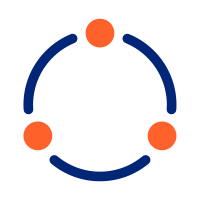 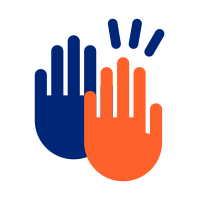 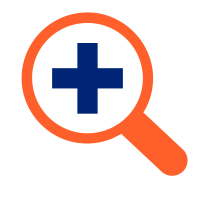 An individual can be engaged and not activated.
Engagement is the process by which health care systems are able to establish the bond that links health, illness and well-being and recovery to a system of care.
This includes the integration of behavioral and physical health across the member’s lifespan.
High-Needs Behavioral Health Member Research - Executive Deck 2020
[Speaker Notes: In the Optum Peer Navigator/Bridger programs 

	Engagement is about establishing a “bond” and relationship of trust 	that links a person’s whole to the system of care.

	There is an understanding of the importance of integration of 	behavioral and physical health across a member’s lifespan.  

	A individual be engaged in services but not activated.  Peer support 	specialist are effective in the activation process

Transition to Tyson….]
Optum has been a leader in peer support services since 2009, and the charter for peer services emphasizes expanding peer services across our network of providers
Optum recognizes that peer support services improve clinical outcomes by
Peer Specialist being trusted carriers of hope
Fostering recovery
Promoting empowerment
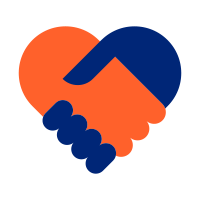 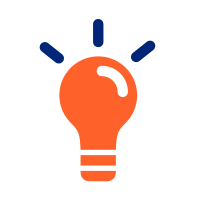 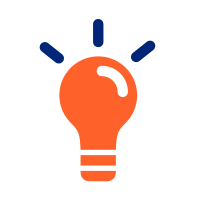 Engagement: The process by which an individual and a health care system are able to establish connections that link health, illness and wellbeing to a system of care
Optum has recognized that engagement and activation are key elements of the services provided by peer support specialist
Activation: It occurs as an individual becomes empowered to improve and sustain their own health and wellness
[Speaker Notes: ***Intro Tyson***

Read/present straight from slide]
Optum peer model identifies six core elements of activation
What is considered member activation
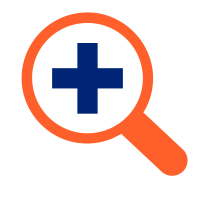 6. Navigation of the provider system
1. Symptom self-management
Essential to the six core elements is consideration of beliefs, knowledge, skills and securing emotional support
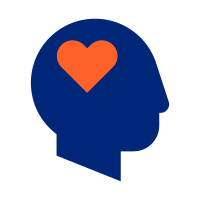 5. Critical, performance-based selection of providers
2. Engagement in actions that support health and functioning maintenance
4. Collaboration with health care providers
3. Involvement in treatment decision-making
[Speaker Notes: --Start with personal experience with Veteran’s Court: compelled legally to engage, activation evolved from there
1. Symptom Self-Management- Has taken ownership of symptom management. Recognition and awareness of symptoms, triggers, having tools ready to deploy
2. Engagement in actions- doing things that support wellness like meditation, exercise, 12-step meetings
3. Involvement in treatment- self-advocacy, finding a voice with providers
4. Collaboration- active participation in treatment and planning, selection of services
5. Provider selection- Evaluation of agency and providers. Is this agency/provider meeting my needs? Are they allowing me to participate in my own treatment planning? Am I being heard? Is this relationship working for me?
6. Navigation of system- Finally, taking all this experience and learning and applying it to a consistent and ongoing approach to the provider system.  
--Address “essentials”, all can be provided by a peer
--Requires sustained higher-level of effort and attention. Requires consistency and commitment. Resilience, perseverance, and patience (fueled by hope) will all be necessary as the individual waits for the positive results or outcomes that will provide the evidence of value in new approach to treatment and recovery.]
It took a long time for me to understand, but now, I’m really understanding that I do need a therapist, and I do need to be on medications. Marc, my recovery coach (peer specialist), taught me how to advocate for myself and get my questions about medications answered.
Casey, my case manager, makes sure I know about my appointments, that I have transportation figured out and delivers my bubble packs every other week. I’m starting to feel more hopeful. I still have help but I’m doing a pretty good job of taking care of me.  
That feels good. I am not my bipolar-ness. It’s just a part of me. 
Jesus
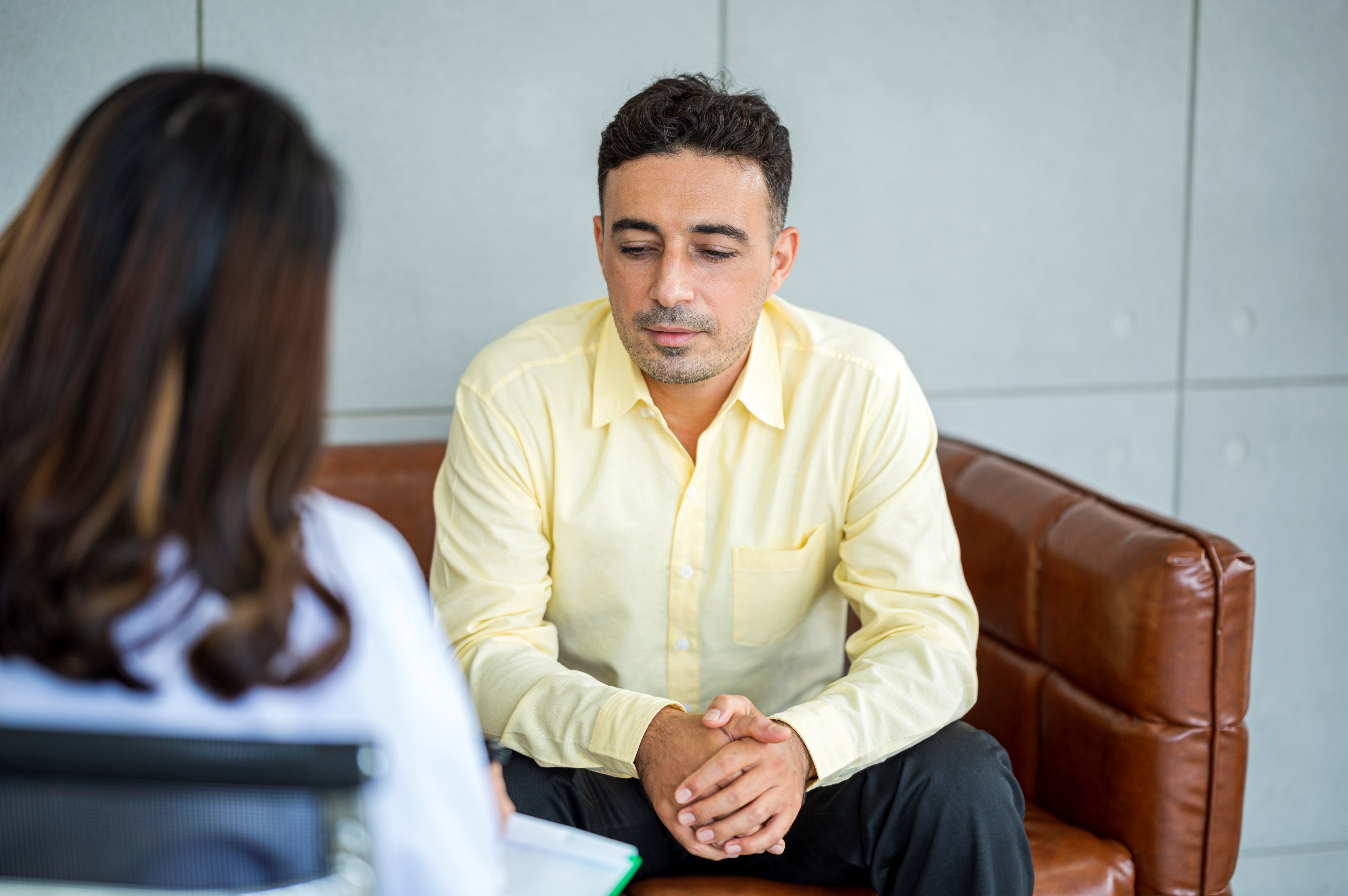 Jesus
34 years old, single
Enjoys Art, hiking, reading, volunteering at recovery center
*Stock photo and fictional story to illustrate a member experience
[Speaker Notes: --”Starting to feel more hopeful” 
  --Jesus feel good about himself the more involved in his own care he becomes. He feels SUPPORTED and not RELIANT. Self-worth and self-esteem are growing as a result of his activation in his treatment. He is beginning to recognize himself as more than his diagnosis.]
Surrounding an individual with peer support promotes hope and teaches activation
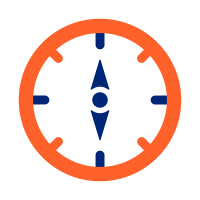 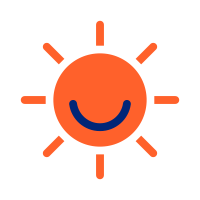 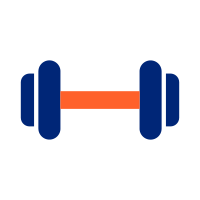 Building a recovery plan to frame both treatment and the recovery journey
Identifying and building on strengths
Exploring purpose
Reducing isolation and both internal and external stigma
C
O
M
M
U
N
I
T
Y
R
E
C
O
V
E
R
Y
H   O   P   E
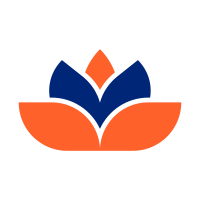 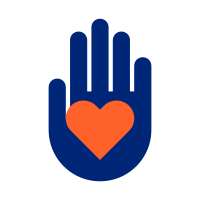 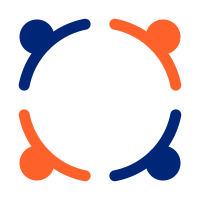 Providing coaching and empowerment tools
Serving as a translator of medical jargon into plain English
Providing knowledge and access to community-based resources and supports
[Speaker Notes: --How do peers contribute to an individual’s move from engagement to activation?
  -Role modeling
  -Planning/preparation
  -Coordination
  -Coaching
  -Clarification
  -Follow-up processing of events/experiences
  -Support/encouragement/enthusiasm
--Note the slide moves from individual recovery to the recovery community. It’s a two-way street of hope between the two. They need each other.
--Useless to useful]
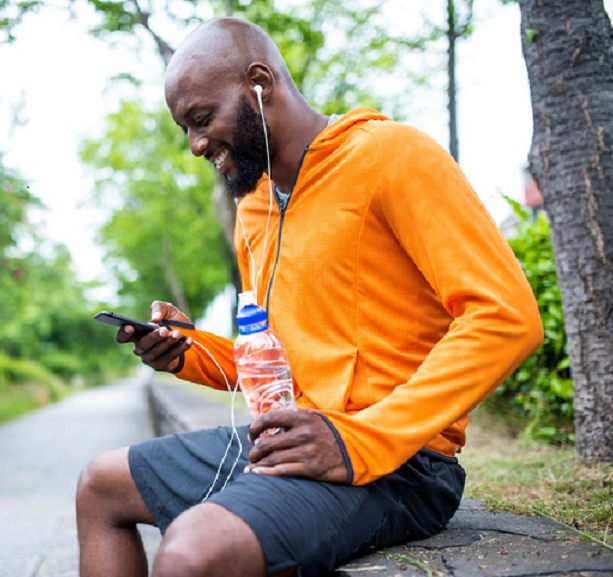 Evidence of the effectiveness of peer support
*Stock photo
Peer-specific outcomes: Peers demonstrated better outcomes in:1,2,3,4
Engagement of ‘difficult-to-reach’ individuals
Reduction of hospitalization rates for those they were working with
Shorter hospital lengths of stay for member that required IP services but who were working with a peer specialist
Increased adherence to self-management skills
Improved satisfaction with mental health services/
providers
Decreasing frequency of substance use in those with co-occurring substance use disorders
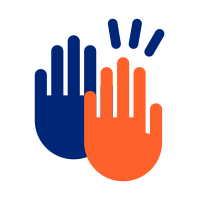 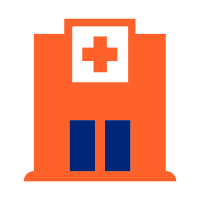 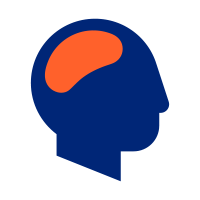 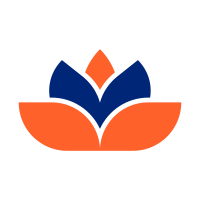 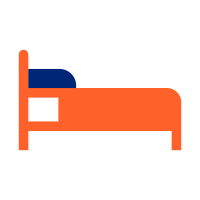 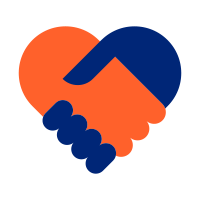 H   O   P   E
. 1 Rowe M, Bellamy C, Baranoski M et al. (2007) Reducing alcohol use, drug use, and criminality among persons with severe mental illness: outcomes of a Group- and Peer-Based Intervention. Psychiatric Services, 58:955-61.  2. Solomon P, Draine J, Delaney M. (1995) The working alliance and consumer case management. Journal Mental Health Administration. 22:126-34.  3. Wexler B, Davidson L, Styron T et al. Severe and persistent mental illness. In: Jacobs S, Griffith EEH (eds). 40 years of academic public psychiatry. London: Wiley, 2008:1-20.  4. Davidson L, Stayner DA, Chinman MJ et al. Preventing relapse and readmission in psychosis: using patients’ subjective experience in designing clinical interventions. In: Martindale B (ed). Outcome studies in psychological treatments of psychotic conditions. London: Gaskell, 2000:134-56.
[Speaker Notes: --Move through slides with brief elaboration on each
--Many of these improved outcome metrics demonstrate a strong correlation to the connection and support a peer provides, and the hope they can inspire
--Sometimes these improvements begin out of desire to please, satisfy, or impress the peer. *personal experience story* This is natural and normal, as long as we avoid projection and can work towards steering someone towards working their recovery for their own personal satisfaction.
--Peers can elevate the floor, raise the bottom for a lot of people in these systems of care, and then capitalize/leverage that momentum into continuing motivation…the upward spiral.]
Assisting individuals with mental health/substance use disordersThe literature has identified three distinct factors that are unique to the peer role:
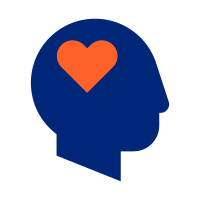 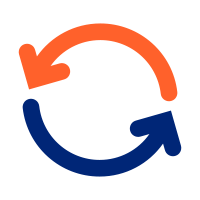 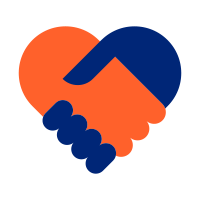 1. Salzer M, Shear SL. (2002) Identifying consumer-provider benefits in evaluations of consumer-delivered services. Psychiatric Rehabilitation Journal;25:281-6.  2. Davidson L. Living outside mental illness: qualitative studies of recovery in schizophrenia. New York: New York University Press, 2003.  3. Solomon P. (2004) Peer support/peer provided services: underlying processes, benefits, and critical ingredients. Psychiatric Rehabilitation Journal;27:392-401.  4. Bellamy, C. D., Rowe, M., Benedict, P., & Davidson, L. (2012). Giving back and getting something back: The role of mutual-aid groups for individuals in recovery from incarceration, addiction, and mental illness. Journal of Groups in Addiction & Recovery, 7, 223–236.  5. Mead S, Hilton D, Curtis L. (2001) Peer support: a theoretical perspective. Psychiatric Rehabilitation Journal;25:134-41.  6. Davidson L, Weingarten R, Steiner J et al. Integrating prosumers into clinical settings. In: Mowbray CT, Moxley DP, Jasper CA et al (eds). Consumers as providers in psychiatric rehabilitation. Columbia: International Association for Psychosocial Rehabilitation Services, 1997:437-55.
[Speaker Notes: --These three unique factors of peer support is a big part of what defines what our biggest strengths as providers are
   -Self-disclosure provides us with an opportunity to develop a sense of mutuality and connectedness that would be inappropriate for clinicians. It reduces power-differentials and can demonstrate the possibility of recovery, in a tangible and intimate way.
  -Role modeling can demonstrate value of improved approaches to living while teaching the individual various skills that can be observed, learned, and implemented in their own efforts.
  -Unconditional regard is not an exclusive characteristic of peer support, but often exists in in a deeper, more personal and intimate way between a peer and an individual        *personal experience, relapse and afraid to admit*]
Improving outcomesResearch has begun into the impact on operational and clinical outcomes
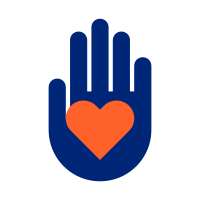 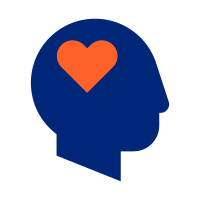 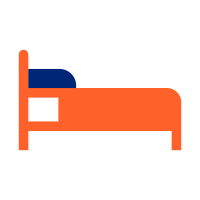 Optum’s Experience
14% reduction in 
	inpatient days6
10% reduction in average      overall behavioral 
health cost6
Reduced admission and readmission rates and longer community tenure1,2

Improvement in social functioning and increased community integration1,2,3

Peer recovery with individuals that have opioid use disorders with a greater willingness to receive training on naloxone use and agreement for continued follow-up with the peer recovery specialist post discharge from the emergency room4, 5
1. Forchuk, C., Martin, M.L., Chan, Y.C.L., & Jensen, E. (2005). Therapeutic relationships: From psychiatric hospital to community. Journal of Psychiatric and Mental Health Nursing, 12, 556–564.  2. Yanos, T.P., Primavera, L.H., & Knight, E.L. (2001). Consumer-run service participation, recovery of social functioning, and the mediating role of psychological factors. Psychiatric Services, 52(4), 493–500. 3. Mead S, Hilton D, Curtis L. (2001) Peer support: a theoretical perspective. Psychiatric Rehabilitation Journal;25:134-41. 4. Waye, K. M., Goyer, J., Dettor, D., Mahoney, L., Samuels, E. A., Yedinak, J. L., & Marshall, B. D. (2019). Implementing peer recovery services for overdose prevention in Rhode Island: An examination of two outreach-based approaches. Addictive Behaviors, 89, 85–91. 5. Jack, HE, Oller, D, Kelly, J, Magidson, JF, Wakeman, SE (2018). Addressing substance use disorder in primary care: The role, integration an impact of recovery coaches.  Substance Abuse. 39(3), 307-314. 6. Results from an Optum October 2016 analysis of 418 Medicaid beneficiaries who enrolled in Optum peer support services between June 1, 2014 and November 30, 2015;  results are within six months after enrollment compared to six months prior to enrollment; participants had continuous eligibility for six months pre- and post-referral and at least one behavioral health (mental health and/or substance use) claim during that period; Source: Ten Eyck, 11/06/2017.
[Speaker Notes: --Some data and statistics on the impact and effectiveness of peer support, just run through slide information]
Optum vision and approach
Provide recovery supports to member to stabilize and begin recoveryTransition to community recovery supports by solidifying dimensions of recovery and improving member’s resiliency skills
Peer support process
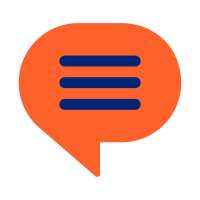 1.  Identify for peer 
intervention
2.  Outreach and engage
As health care becomes better informed about the impact of untreated behavioral health needs of individuals, there is an increased understanding of the benefits of peer support services.
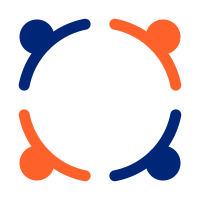 6.  Provide tools and on- going support to thrive in the community
3.  Intervene and 
support
Optum supports a whole-health approach, and peer support is integral to meeting member’s needs
5.  Monitor and respond
4.  Foster resiliency skills
[Speaker Notes: These are the Steps of Peer Support Implementation for Optum Peer Navigation]
Peer support services extend the reach of care beyond clinical settings and support the members recovery journey
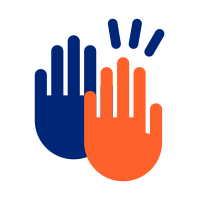 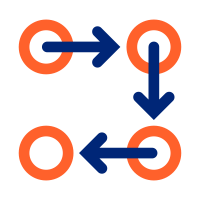 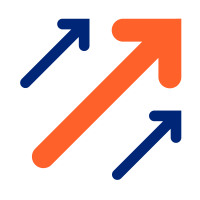 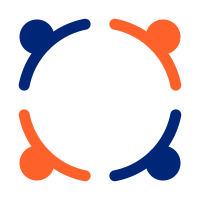 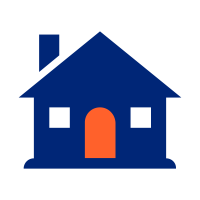 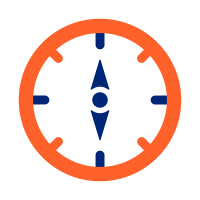 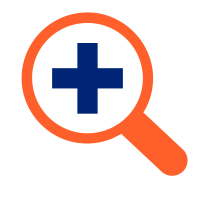 Safe/Stable             Navigation               Assistance              Relapse Plan          Activation                Engaging                Recovery Capital
[Speaker Notes: Opportunities for supportive assistance from a peer providing services]
Redefining Mental Health Care With Peer SupportTwo-minute video
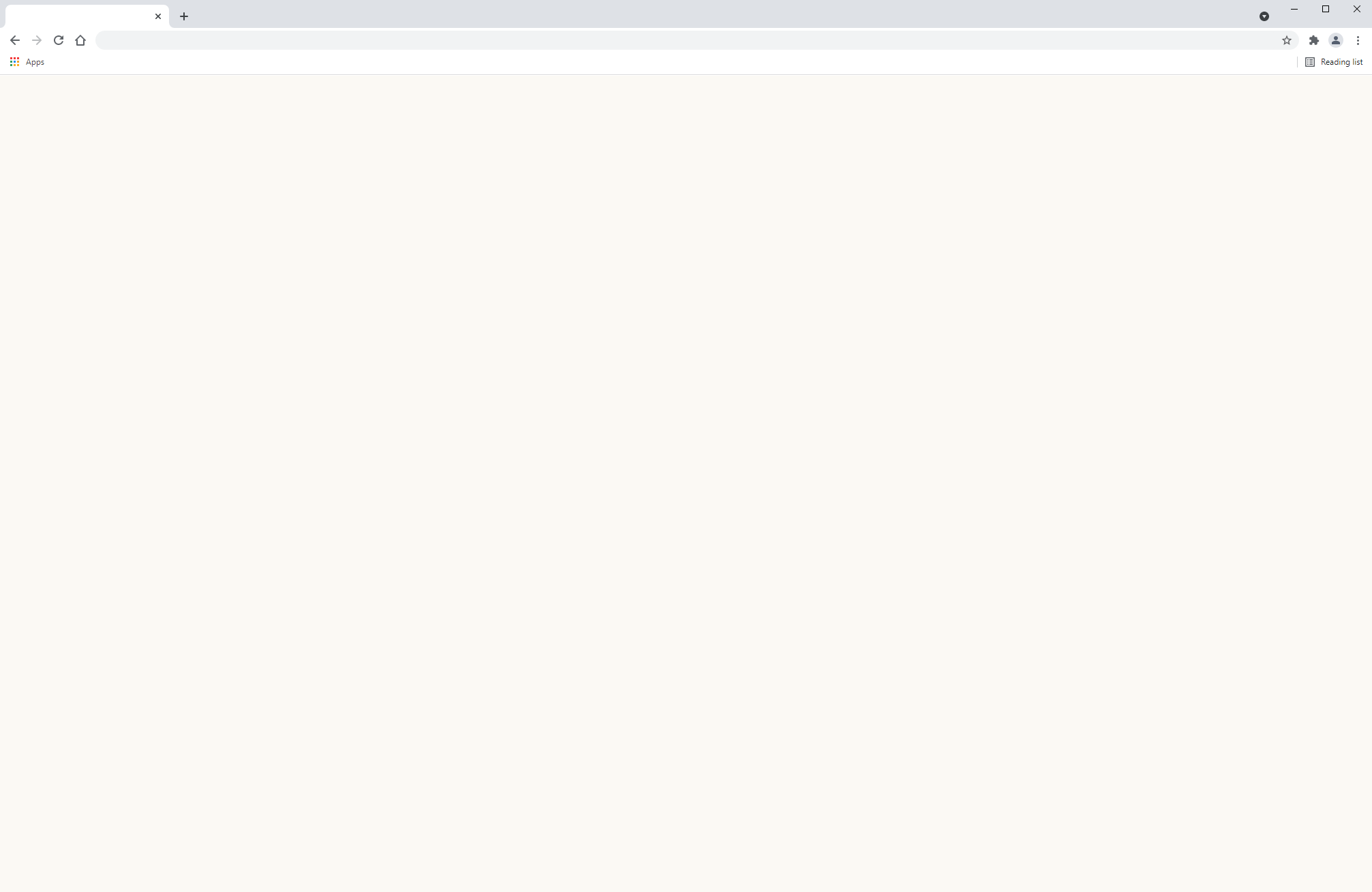 Niquita Ervine understands the stigma that comes with a mental health diagnosis. A few years ago, Niquita was diagnosed with schizophrenia. While she received treatment, she often felt overwhelmed and misunderstood. This inspired her to further her education and become a peer support specialist.  In her role on the Optum Behavioral Health team, Niquita helps high-need, Medicaid members who are going through similar experiences.
Chrome https://www.unitedhealthgroup.com/newsroom/posts/2021/2021-09-10-supporting-mental-health.html
Q&A
Resources
Peer Support Toolkits
“I’ve learned that people will forget what you said, people will forget what you did, but people will never forget how you made them feel.”
Maya Angelou
Peer Support Toolkit City of Philadelphia, DBHIDS (comprehensive & most widely references, 275 pgs.)
https://dbhids.org/wp-content/uploads/1970/01/PCCI_Peer-Support-Toolkit.pdf
Dimensions:  Peer Support Program Toolkit, BH & Wellness Program, (covers the basic, 51 pgs.)
https://www.bhwellness.org/resources/toolkits/Peer-Support-Program-Toolkit-web.pdf

Peer Support Resource Centers
Mental Health America, Center for Peer Support 
https://mhanational.org/center-peer-support
National Association of Peer Supporters (N.A.P.S.) Resources
https://www.peersupportworks.org/resources/

Training
Relias (Optum Idaho providers)
https://optumidaho.training.reliaslearning.com/
Path to Prime, LLC
https://www.idahopeersupport.com/
jess@idahopeersupport.com
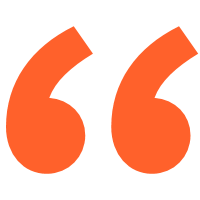